COSATU Submission:Cannabis for Private Purposes BillPortfolio Committee: Justice & Correctional ServicesNational Assembly31/08/2021
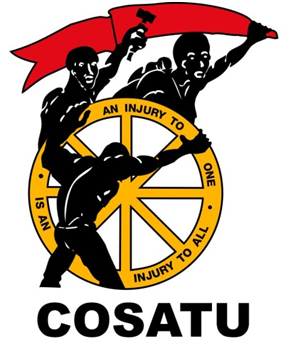 1
Introduction
COSATU  supports the Cannabis for Private Consumption Bill as a start to addressing a complex economic product and social issue.
COSATU supports its progressive objectives & provisions that will enable effective regulation of the Cannabis sector.
South Africa needs humane & progressive approach to Cannabis in all its manifestations 
It cannot be big industry profits above lives, education, health , jobs and livelihoods.
2
Introduction
COSATU appreciates Parliaments response to the Constitutional Court decisions, but must reaffirm its view that Parliament must be more proactive in addressing the social needs of our people through effective public policy, initiated and drafted by the Legislature.
COSATU further welcomes the Governments commitment to finalise a Master Plan as a comprehensive Industry plan, that includes all of the social partners.
3
COSATU Support for the Master Plan Process
COSATU supports the development of a Master Plan for the industry, but must urge compliance with the format that Government has prescribed. 
The Master Plan is meant to be a co-creation of public policy amongst all the social partners, and whilst the Nedlac presentation was welcomed, it cant replace the MP process.
In this instance the process was not fully complied with and many stakeholders in the sector were not engaged.
4
COSATU Support for the Cannabis Bill
The Bill should rescind the criminal records of persons charged for smoking or possession of minimal amounts of cannabis.
Need for a fair & balanced approach to regulating Cannabis, much like the regulation of Alcohol and cigarettes.
Alcohol is by far the most destructive drug in the society, with huge financial and social cost.
A change in cannabis public policy could provide better education on drugs as well as social and fiscal benefits.
5
COSATU’s Concerns with Regards to the Bill’s Provisions
COSATU supports Bill, but has a concern that it misses the opportunity to comprehensively deal with the sector challenges and opportunities.
COSATU agrees that the Bill should be informed by the Master Plan and urges greater intergovernmental cooperation.
Federation supports an all encompassing approach to policy, with some differentials on effective dates of aspects of the law.
6
COSATU’s Concerns with Regards to the Bill’s Provisions
The Bill must deal with all aspects of the Industry , which includes value add and marketing which are presently excluded.   
COSATU written submission and  presentations made by the other organisations, promoting the need for a comprehensive review of many aspects of the Bill is reaffirmed by COSATU. 
South Africa must be mindful of international experiences, but must develop its own policy mindful of intellectual property and geographic indicators.
7
COSATU Proposals
The bill does not deal with an important part of the effects of Cannabis prohibition: sale of dagga.
Presently criminal networks sell Cannabis as part of the illicit economy, with the resultant violence over turf for sales. 
This source of income is key to the functioning of gangs and their control over communities, which we should also mitigate with policy.
This regulation could undermine the role and control of gangs and the violence and instability they cause in communities.
8
COSATU Concerns with Regards to Processing of the Bill
COSATU is concerned that the Bill and the present regulations that allows big pharmaceutical companies to enter the industry first, will undermine its developmental focus.
COSATU wants to see provisions that ensure that the livelihoods of small growers are not removed by prohibitive entry requirements, or domination of the market by big companies. 
Clear provisions must defend the rights of small growers and assist them to move up the value chain.
9
Conclusion
COSATU supports the speedy passage of the Cannabis for Private Consumption Bill into law, as well as the finalisation of the Master Plan.
It will play a key role in opening the doors to economic activities from health to recreational products, with the facilities and funding to educate around the dangers of misuse.
COSATU welcomes Parliament’s efforts to address constitutional concerns in the Bill, but believes its an opportune moment for far reaching changes.
10
Conclusion
It is critical the Bill be strengthened now to ensure the development of a sector that has huge financial and socio economic benefits to poorer participants in the Industry.
11